Stanlio i Olio
Napisali: Gabriel Smiljanić i Mihael Ladić, 7.a
Osnovna škola „Turnić”
Stanlio
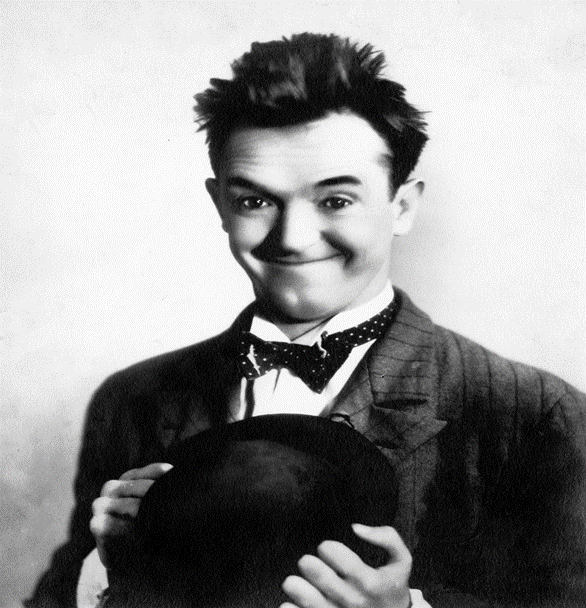 Stan Laurel
rođen 16. lipnja 1890.
Ulverstone, Velika Britanija
prvi film - Nuts in may
više od 50 solo nijemih filmova
umro 23. veljače 1965.
Olio
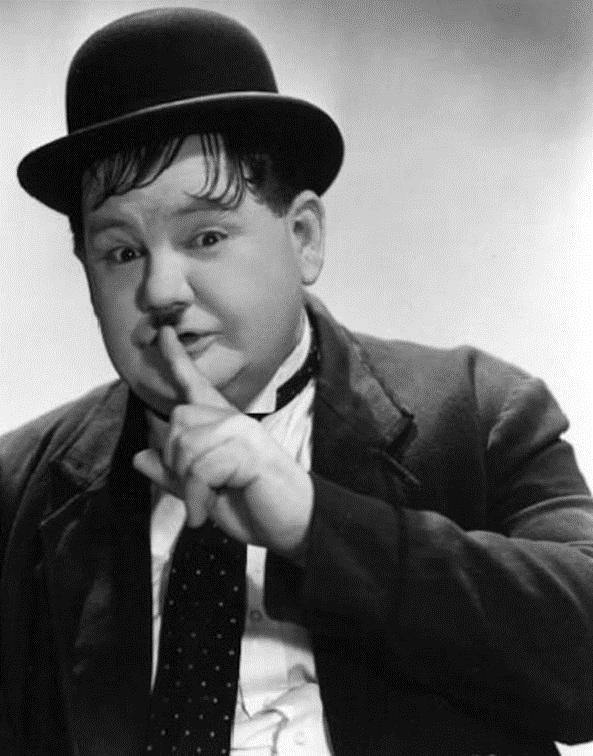 Oliver Hardy
rođen 18. siječnja 1892. 
Millegeile, SAD
kino u Millegeilu - filmski operater, 
prodavač ulaznica, domar i upravitelj
umro 7. kolovoza 1957.
Filmografija
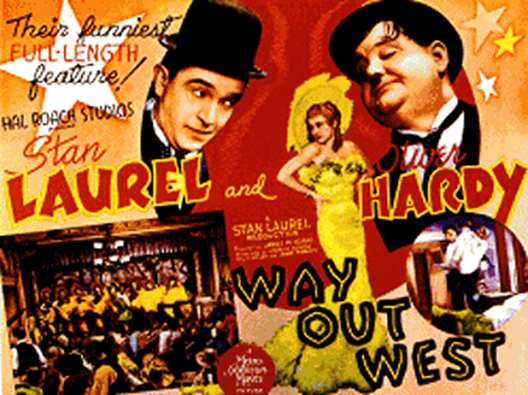 komičarski duo
najbolja ostvarenja od 1926. 
do 1939.
- filmovi:
Sons of the Desert 
Way Out West 
Block-Heads
Pardon us
The Bullfighters
Great Guns
Pardon Us
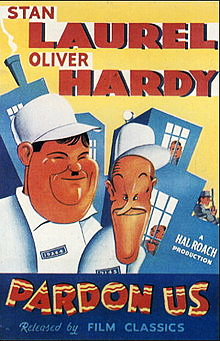 Ispričajte nas
prvi zajednički film
1931. godina
Laurel i Hardy kao točitelji piva u                                      u vrijeme prohibicije
Sons of the desert
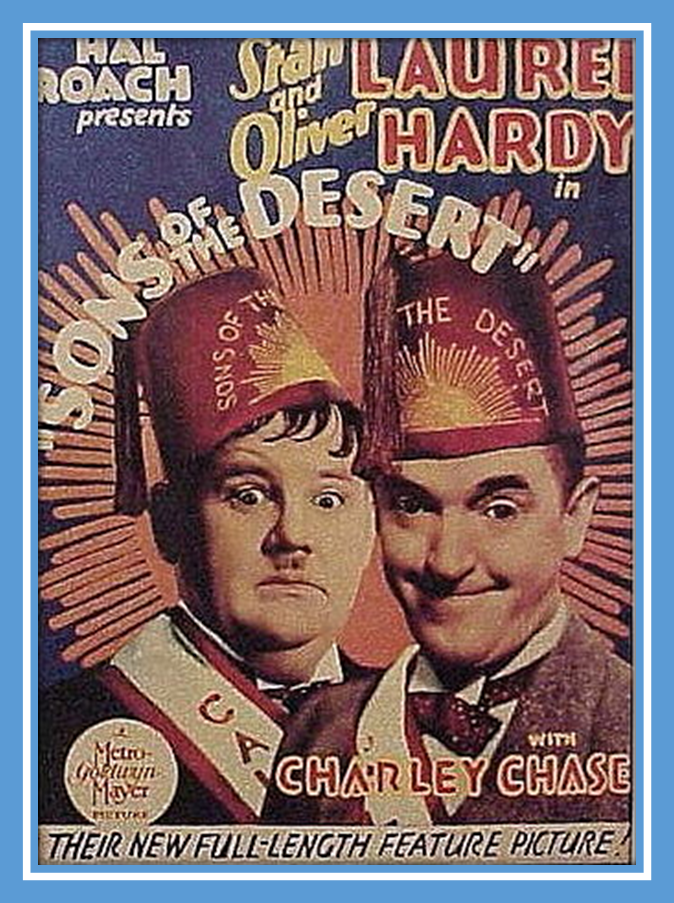 Sinovi pustinje
jedan od najpoznatijih filmova
1933.
Laurel i Hardy kao članovi                                                    bratstva „Sinovi pustinje”
Hvala vam na pozornosti !